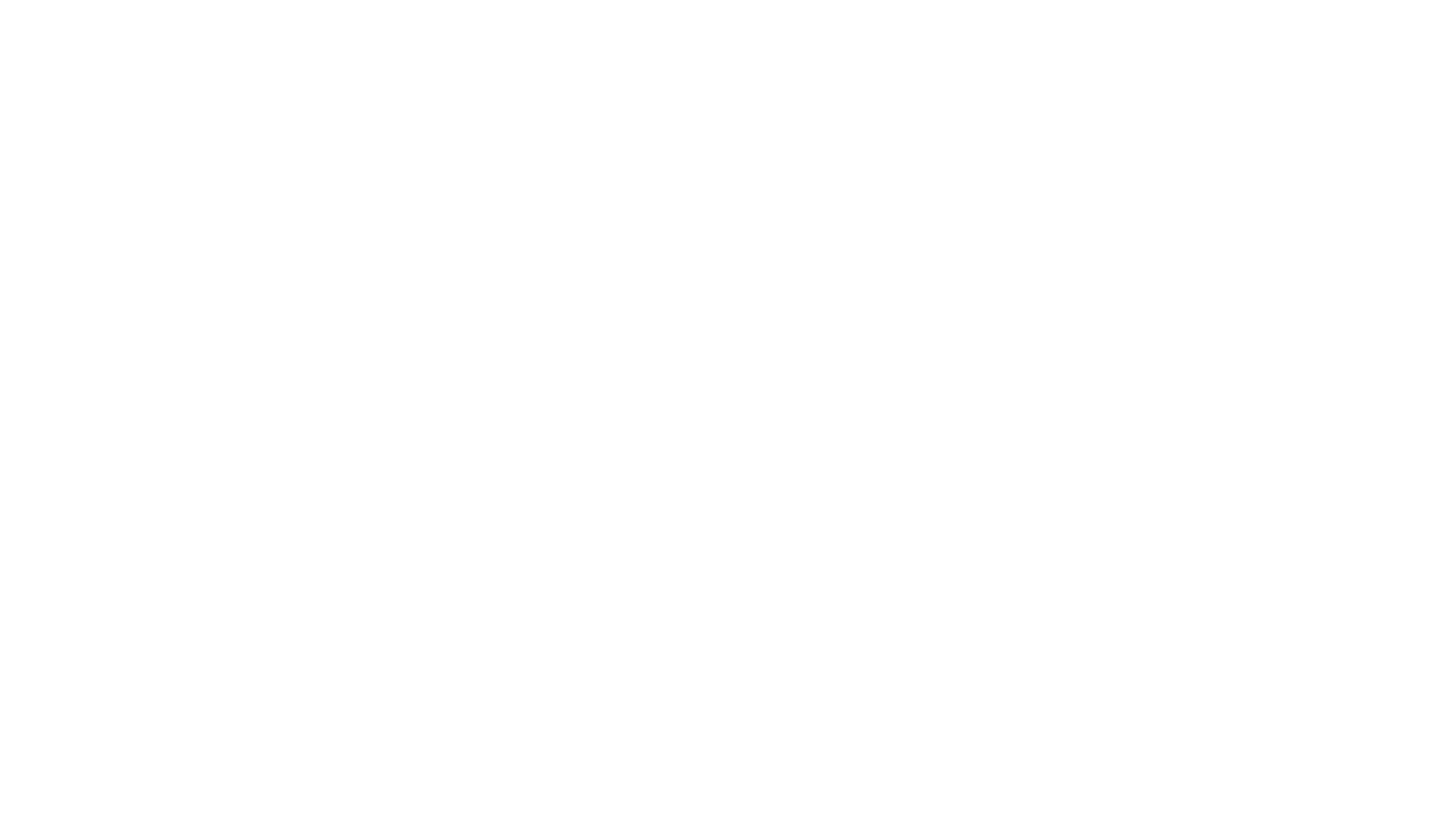 Set 1 Soundsy
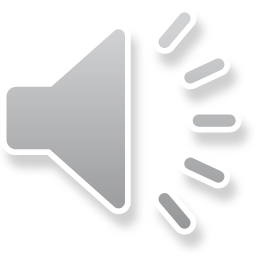 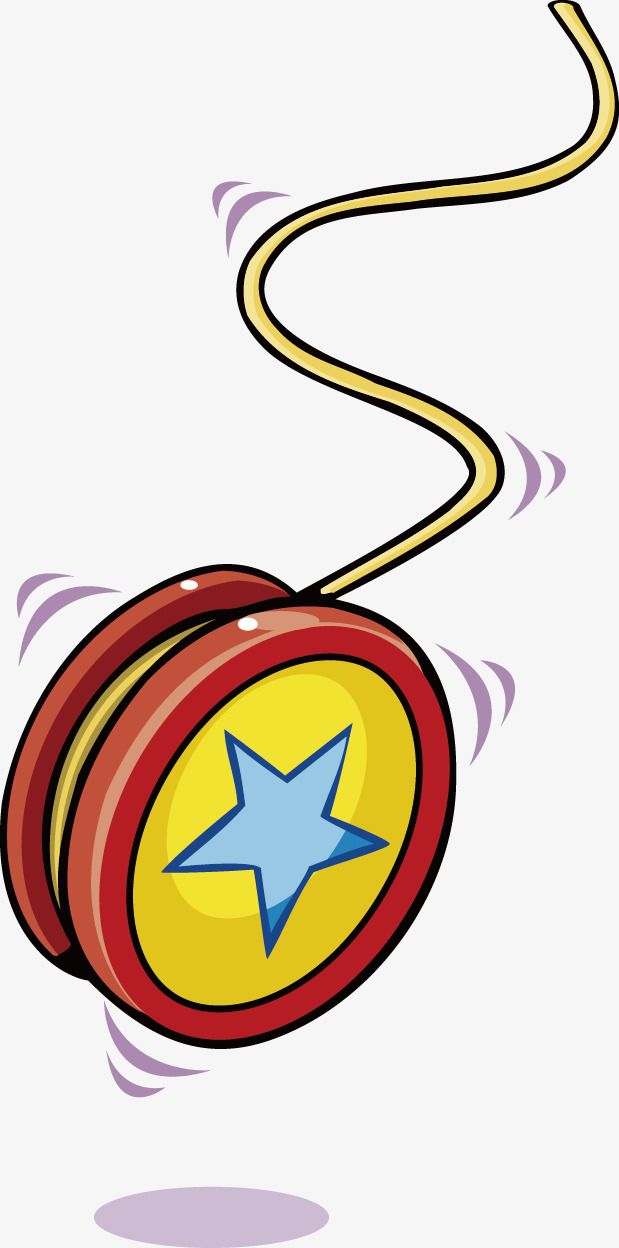 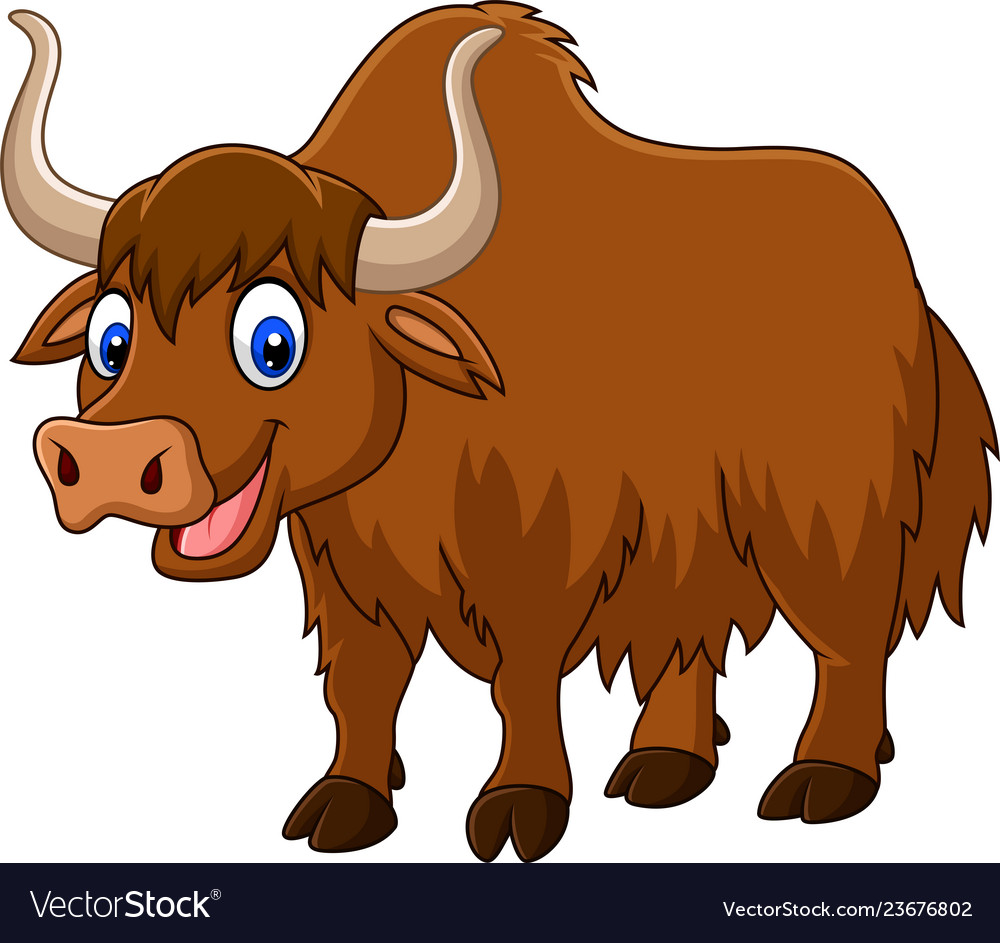 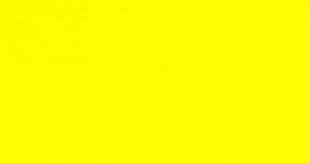 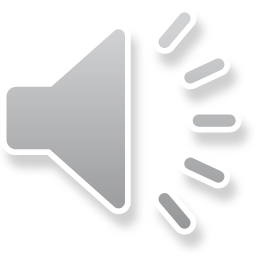 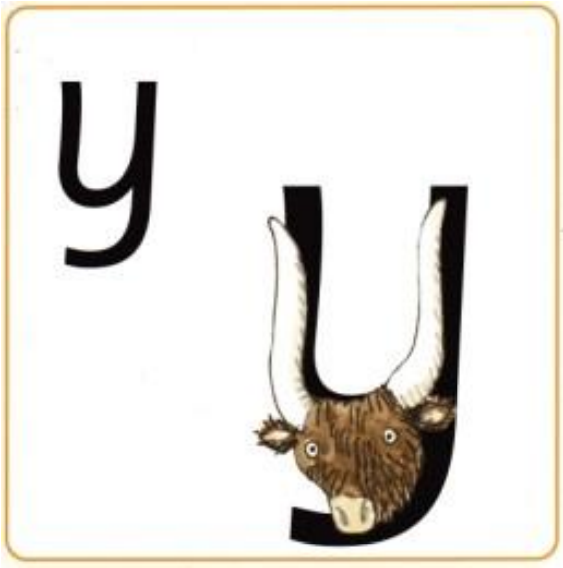 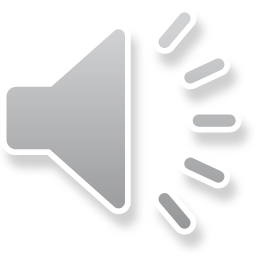 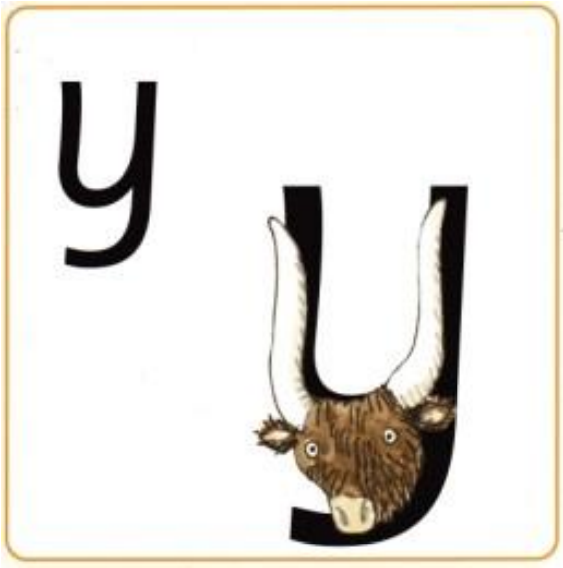 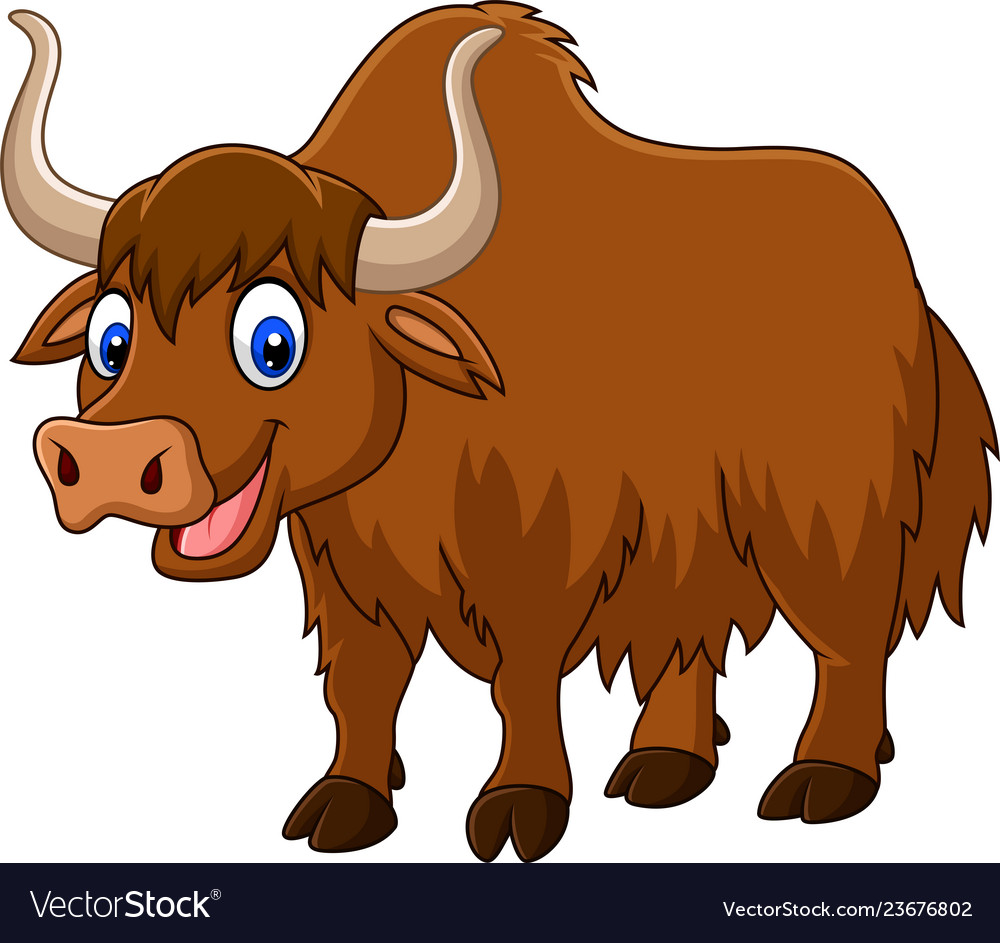 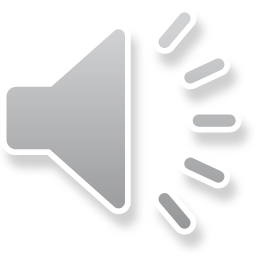 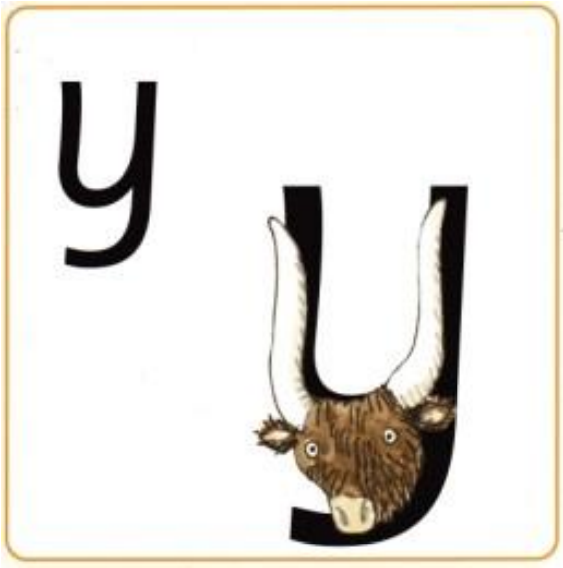 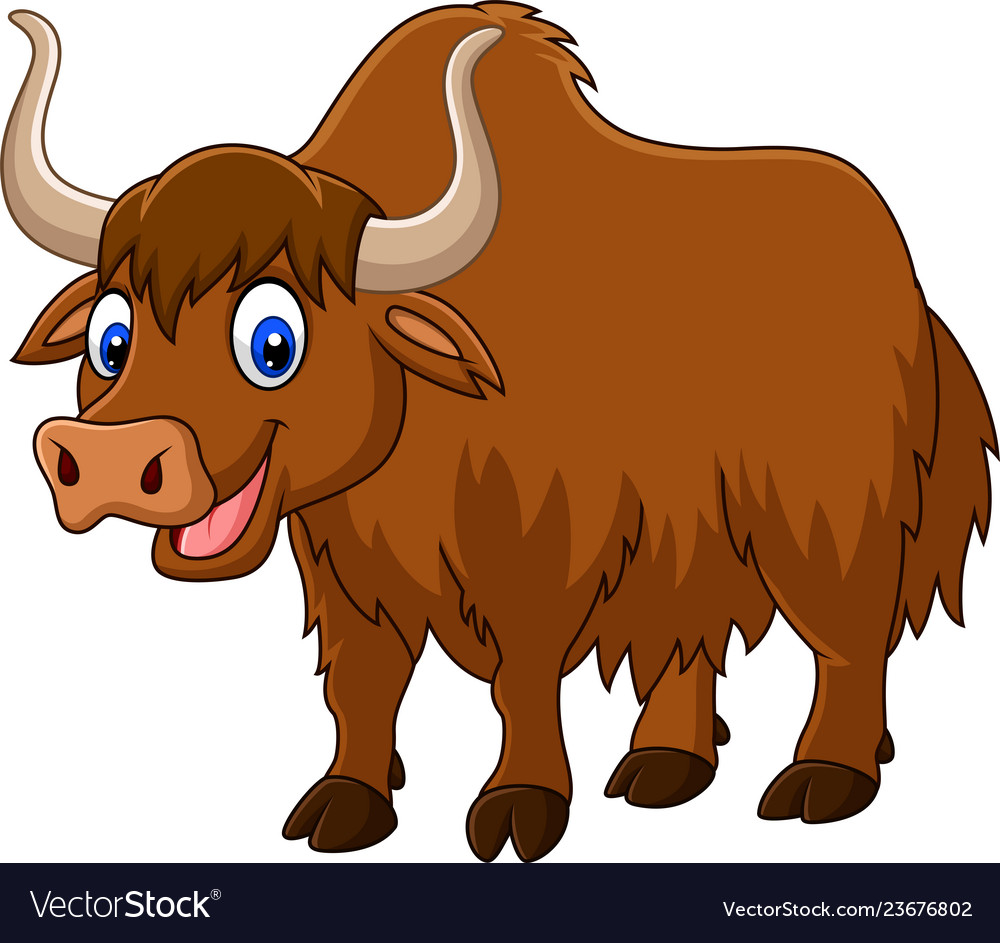 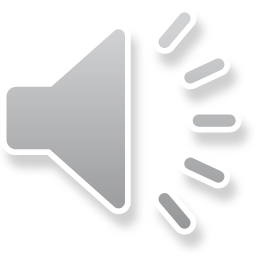 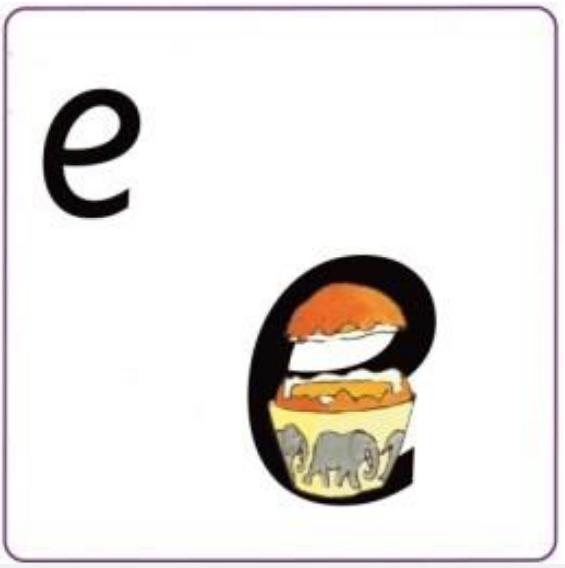 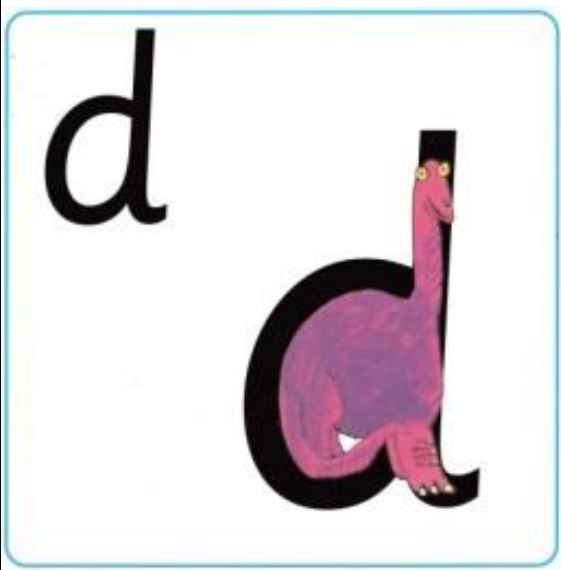 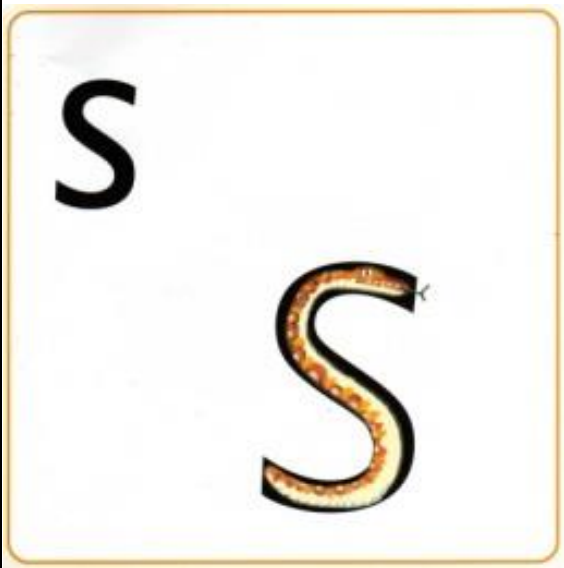 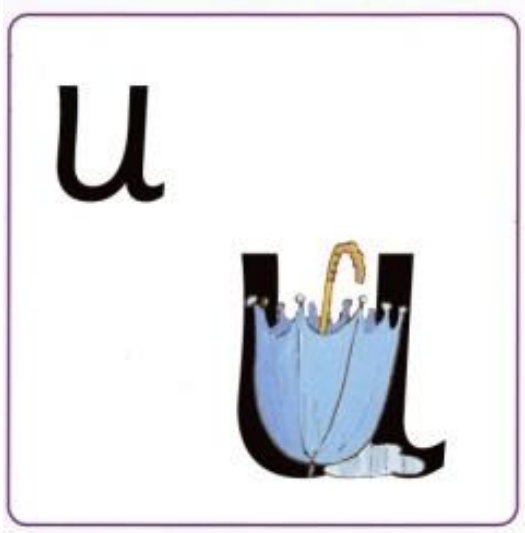 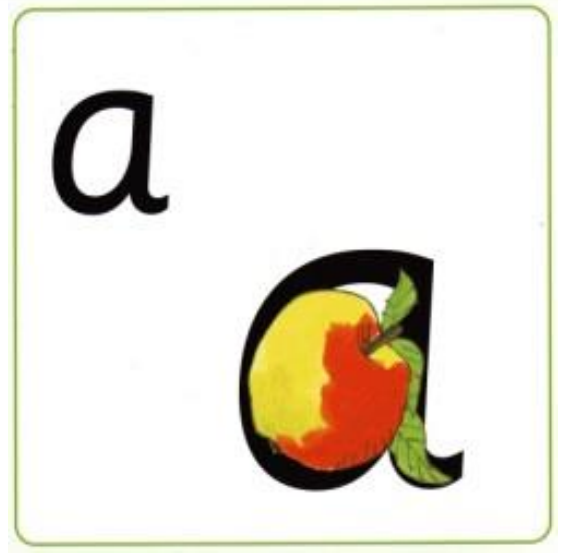 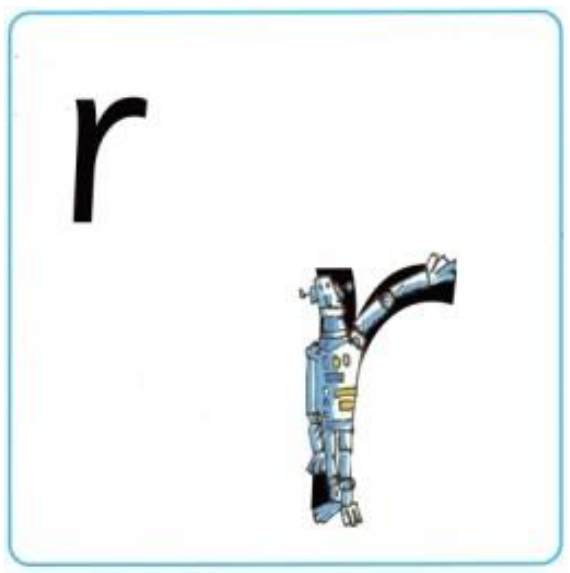 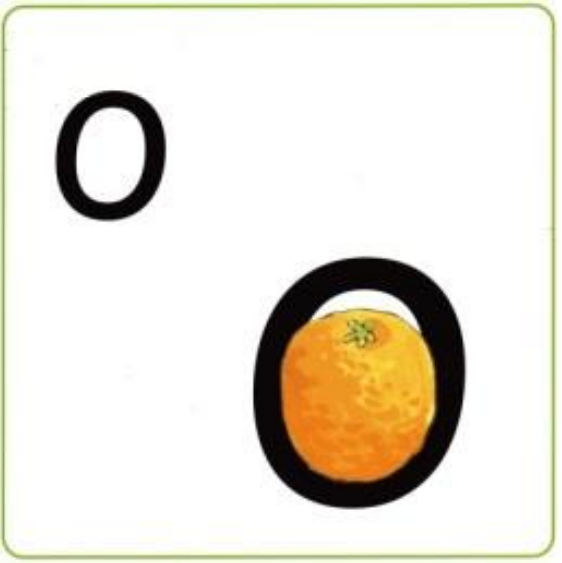 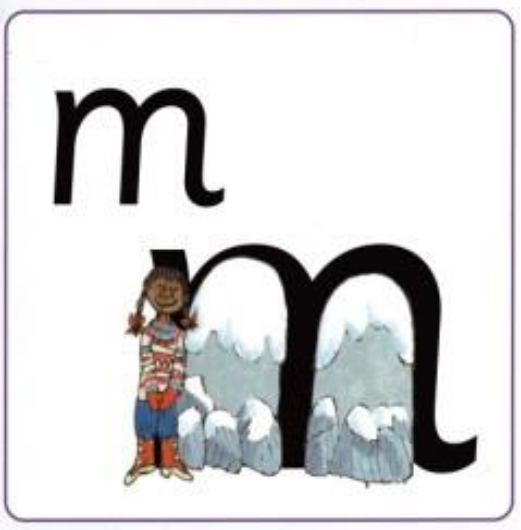 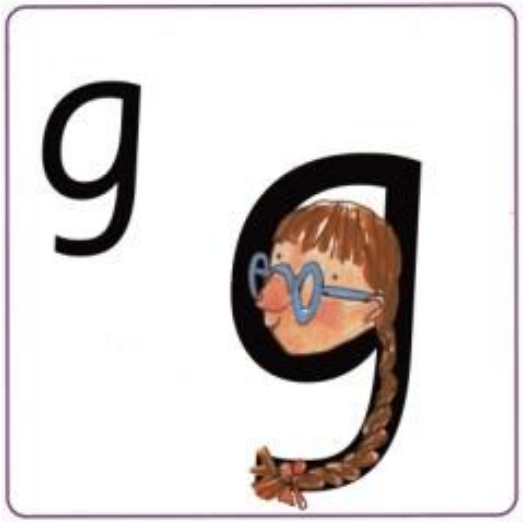 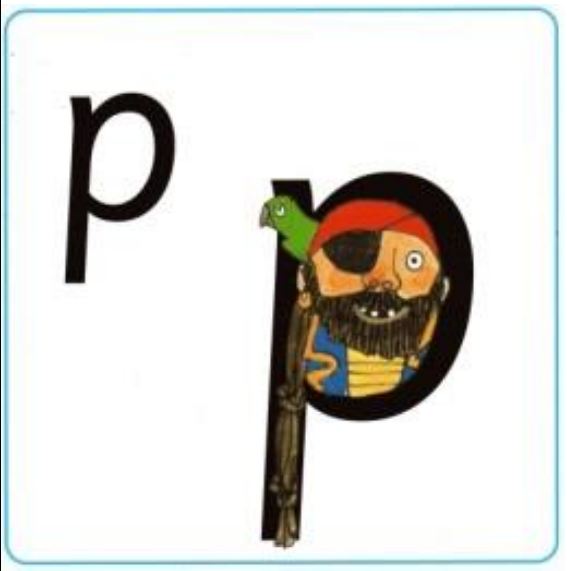 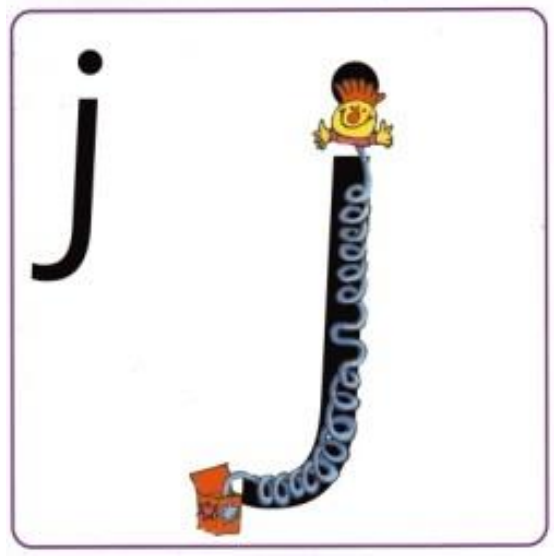 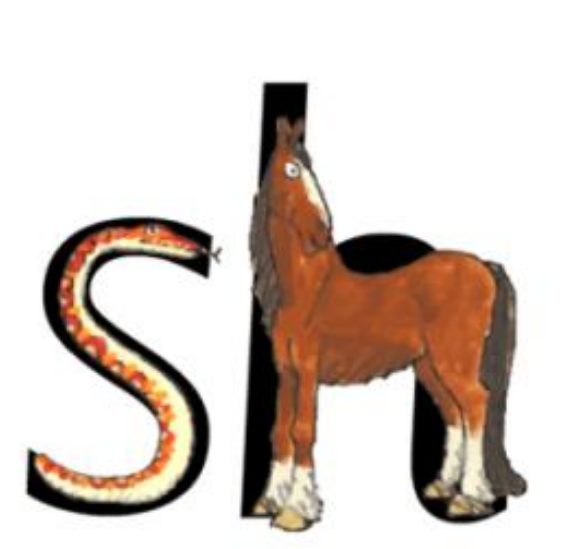 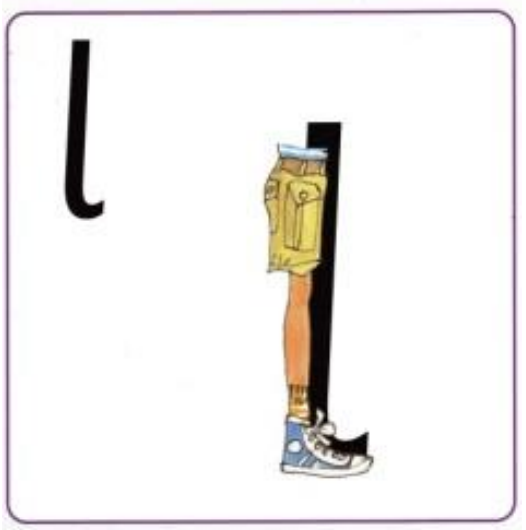 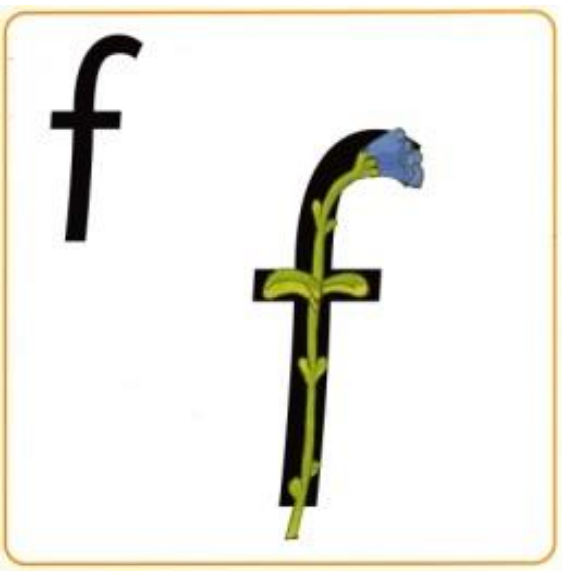 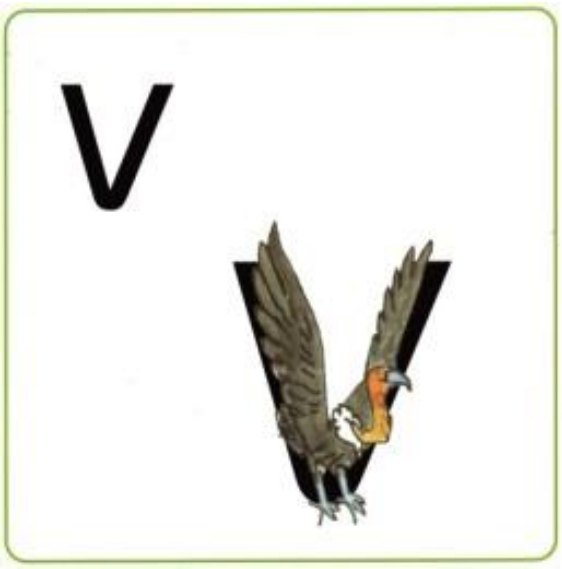 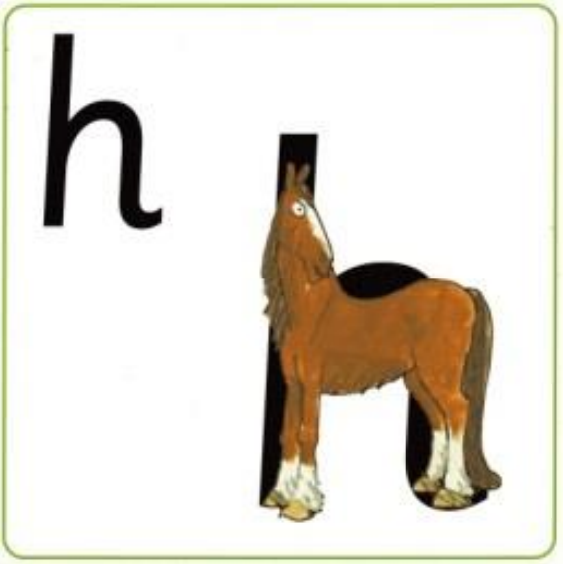 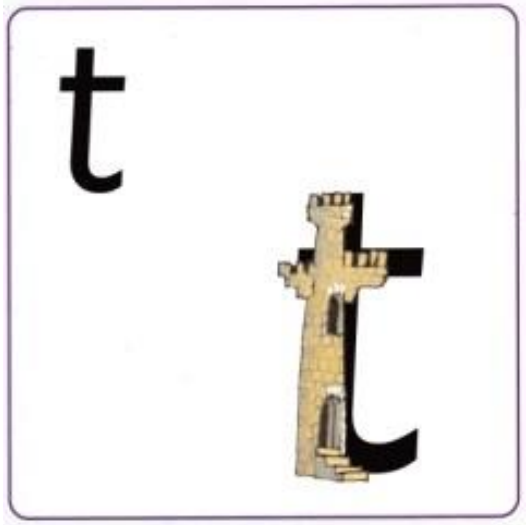 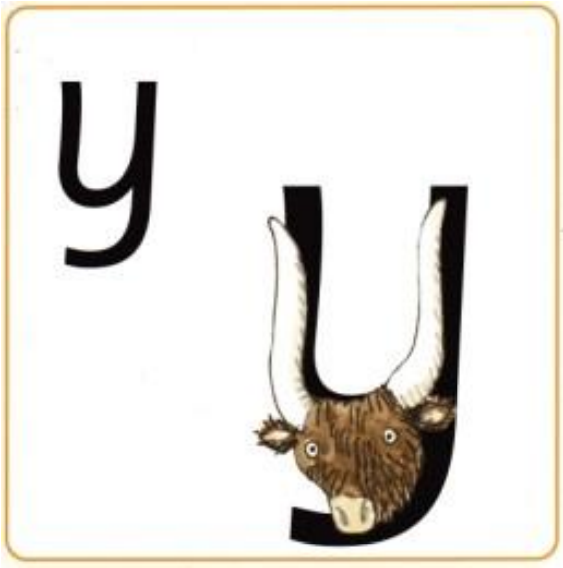 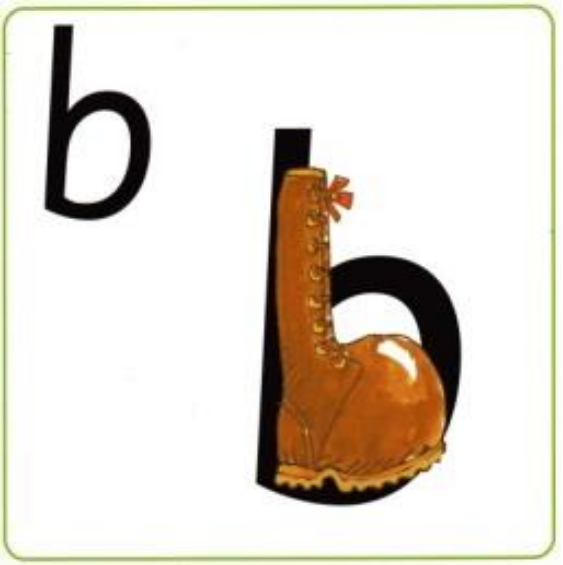 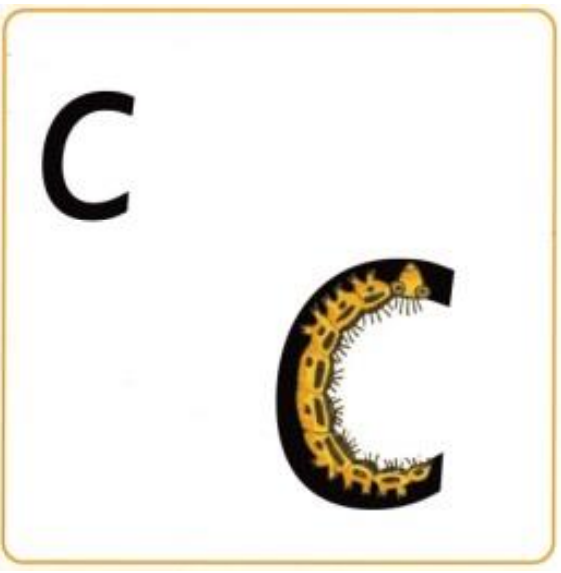 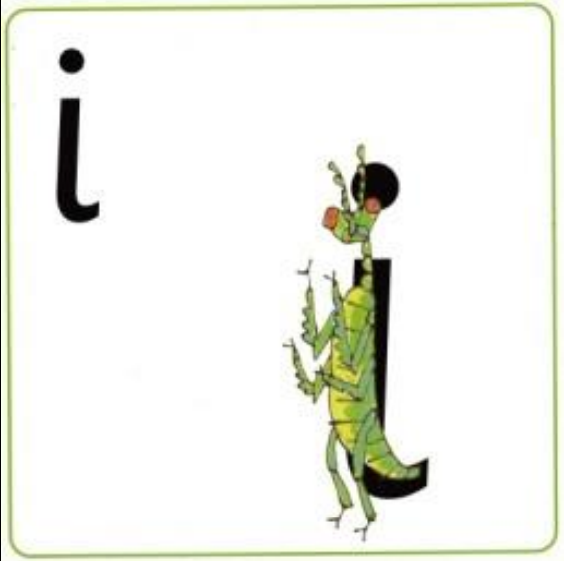 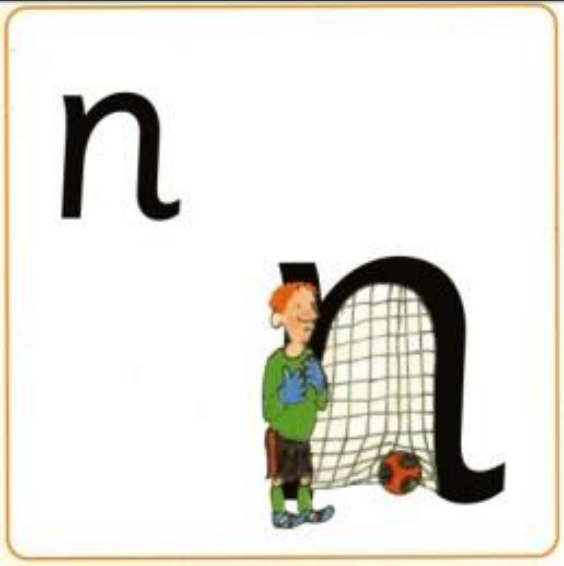 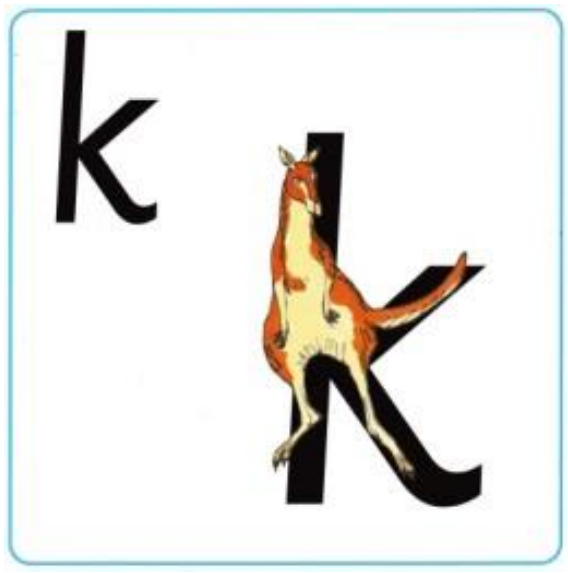 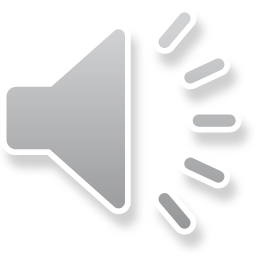 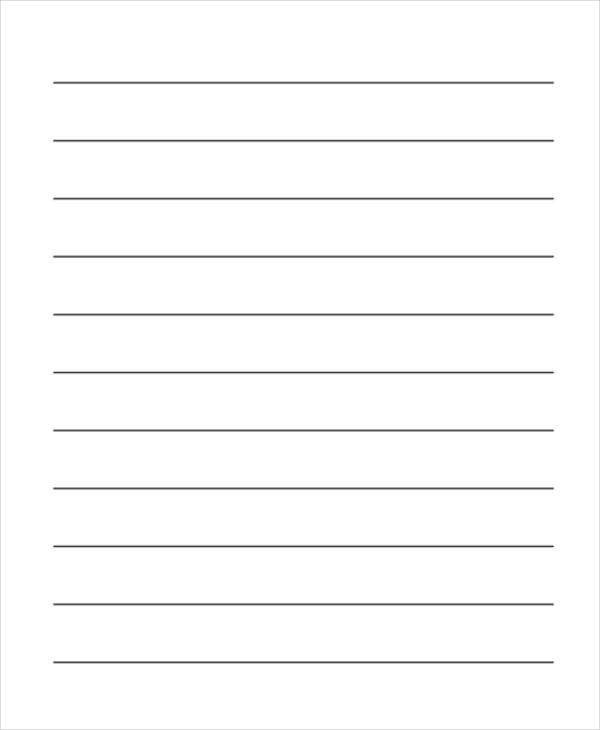 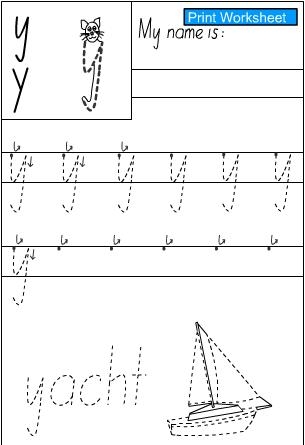 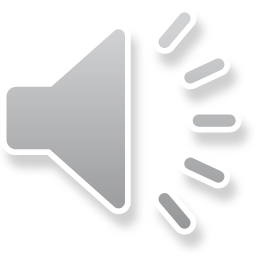